GCFA Resources for Your Annual Conference
Melissa Jackson, Communications & Marketing Services Manager
GCFA Resources For Your Conference!
Feel Free to Republish Our Content!
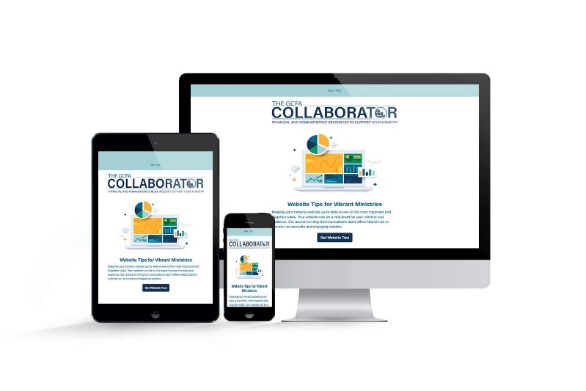 The Collaborator - Local Church Audience
21,000 subscribers
First Full Week of the Month
http://www.gcfa.org/subscribe

Ministry Minute – Small Subscriber List of Administrative Church Leaders
Features important deadlines & notices to The Connection
Third Full Week of the Month
Audience: Administrative Decision Makers – including you!
Includes updates from Episcopal, Data, Legal, and Finance Departments
Webinars for Your Members
Check Out Our YouTube Channel!
UPCOMING WEBINARS
Understanding Clergy Discretionary Funds – May 23
Understanding, Preventing, & Protecting Against Cyber Crime Part I – July 
Understanding, Preventing, & Protecting Against Cyber Crime Part II – August
Office 365 – Make Your Work Easier & More Secure! – September

PREVIOUS WEBINARS
Understanding Unrelated Business Income Tax (March 28) – soon to be published.
Church Tech Talk: Tools to Protect Your Ministry in a Digital Age
Clergy Housing Allowance Q & A with General Counsel Bryan Mills
GCFA Resources For Your Conference!
Content Examples for Churches & Conferences
Human Resources
Onboarding Checklist
Staff Recruiting: Five Steps to Successful Recruiting
Information Technology
IT Case Study
A/V Tips to Maintain Your Equipment
Legal Resources
Understanding Copyrights & Getting the Correct Licenses
Clergy Housing Allowance Explainer & Webinar
Travel & Meeting Planning
Best Practices For Hosting Your Large Event
Communications
Four Essentials When ReBranding
Website Building Worksheet
Financial Resources
Interactive eGiving Training
Clergy Discretionary Fund
UMC Support Communication Services
Use our Resources … and Our Services!
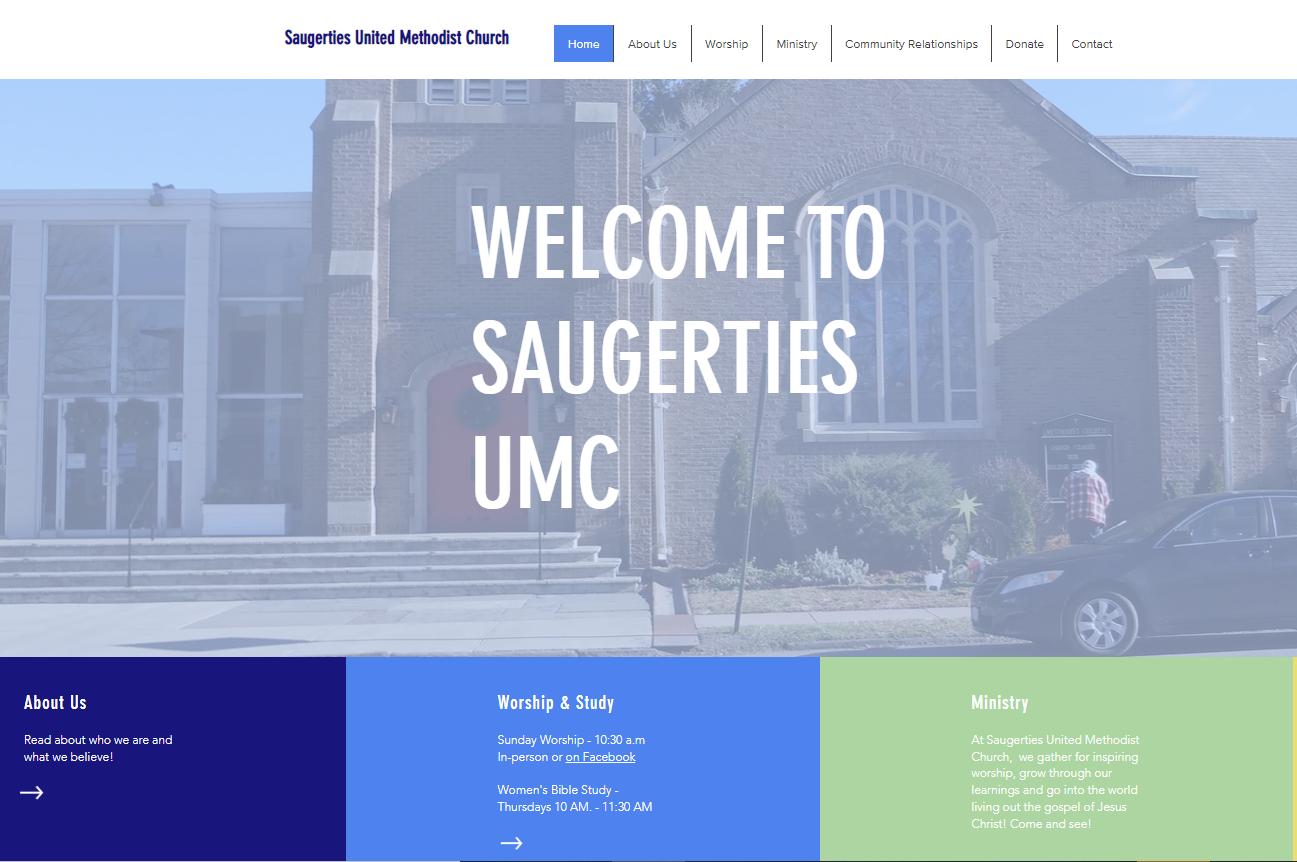 Website Building Services
Branding
Graphic Design
Communications Audits
Comprehensive Communications Services
Ministry Video Services
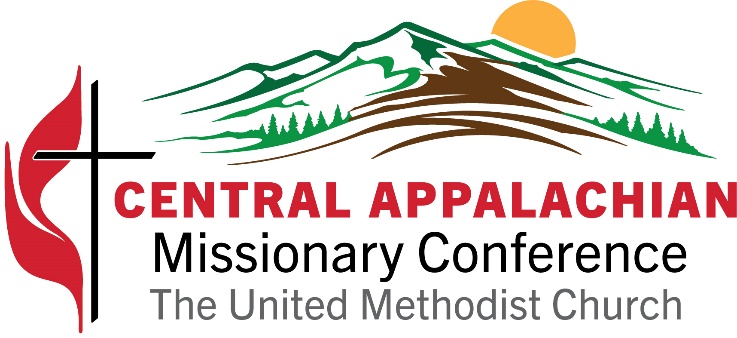 1908 Grand Avenue
Nashville,TN 37212
615-403-3514
bbivens@gcfa.org
www.umcsupport.org